Welcome to Medicare
[Speaker Notes: Greet and introduce yourself]
What Is SHIIP?
Objective Information Source
Service of the State of Iowa Insurance Division
Help Iowans with questions and problems related to Medicare
Free
Confidential 
Objective – doesn’t recommend or endorse specific companies, products of agents
[Speaker Notes: SHIIP is a service of the state of Iowa Insurance Division.
We help Iowans on Medicare with questions and problems related to Medicare and health insurance.  That includes Medicare Parts A & B, Medicare Advantage plans, Medicare Part D-drug coverage, Medicare supplement insurance and retiree health plans, claims and medical assistance for people on Medicare.
Our services are free, confidential and objective—we do not recommend or endorse any companies, policies or agents]
Protect Yourself & Medicare
PROTECT– Protect your personal information. Treat your Medicare and Social Security numbers like your credit cards. Never give these numbers to a stranger.

  DETECT-- Review your Medicare statements for mistakes by comparing them to your personal records.

REPORT--If you think you have been a target of fraud, report it

800-351-4664 or your local SHIIP/ SMP
[Speaker Notes: In addition to SHIIP, our counselors are volunteers for the Senior Medicare Patrol, a program that works to fight Medicare fraud, errors and abuse.  

When you go on Medicare you’ll want to protect yourself and Medicare.  
There are three basic things to remember:

First, protect your personal information.  Treat your Medicare and Social Security numbers like your credit cards.  Never give these numbers to strangers.

Second, detect billing mistakes and errors by reviewing  your Medicare statements for mistakes and  comparing them to your personal records.

Third, report If you think you have been a target of fraud by calling 1-800-351-4664 or contact your local SHIIP-SMP.]
Today We Will Cover
Medicare eligibility, enrollment & costs
Your Medicare choices: 
Original Medicare Parts A & B
Supplementing Medicare
Prescription Drug Plans – Part D  
			or
Medicare Advantage Plans – Part C
[Speaker Notes: Today we will talk about who is eligible for Medicare, when you can enroll, when you should enroll, and  the costs of  Medicare enrollment. 

Then we’ll discuss your choices for how to get your Medicare coverage. 
Original Medicare,  which you may choose to supplement with other coverage such as retiree insurance or a Medicare Supplement plan.  You can then add Prescription Drug coverage 
OR
You can choose a Medicare Advantage Plan (Part C) which includes your Part A Hospital and Part B Medical coverages and usually includes drug coverage as well.]
I’m Turning 65
What should I do? Should I enroll in Medicare?
[Speaker Notes: If you are turning 65, you may be wondering whether you need to enroll in Medicare. 

To answer that question, I need to ask for more information.]
I’m turning 65- will be retired
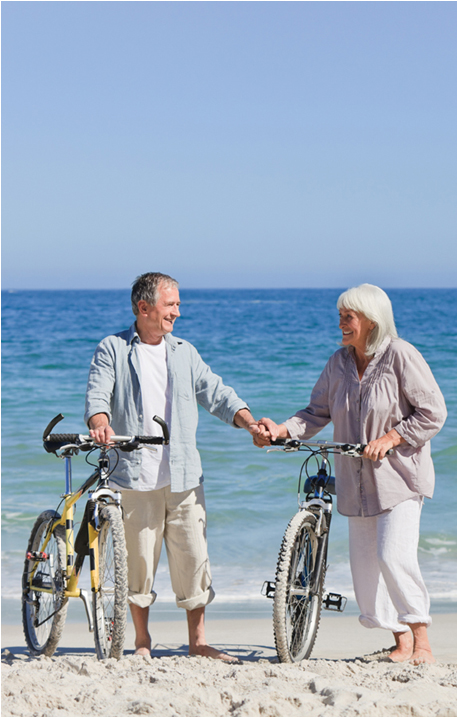 Medicare is your primary coverage.
Need to enroll in Medicare Part A and Part B. 
Retirement health coverage from employer will pay after Medicare.
[Speaker Notes: Are you retired?  If you are married, are both you and your spouse retired?   That is, neither of you is actively working for an employer who provides you with health insurance. If no one is actively working:
 
Medicare is your primary insurance regardless of any other health insurance you have.  
You should enroll in Medicare Part A and Part B.  
If you don’t enroll at this time, you may pay a higher premium later.
If you have retirement health insurance, it will pay after Medicare.]
I will work past age 65
For purposes of enrolling in Medicare, “work” means:

In the month in which you turn 65 
You are actively working for an employer who provides you with group health insurance or
 
Your spouse is actively working for an employer who provides group health insurance which covers you
[Speaker Notes: Are you Medicare-eligible but you or your spouse are working? 
People who are working when they become eligible for Medicare may be able to delay enrolling in Part A and B.   First we need to define “work” as it relates to enrolling in Medicare.  During the month in which you turn 65, you must be actively working for an employer who provides group health insurance for you – or – your spouse must be actively working for an employer who provides group health insurance and you are covered by that insurance.]
Are You Medicare-eligible & You Or Your Spouse Work?
Employer has 20 or more employees

Can continue on employer plan
 
Employer coverage is primary

Delay Medicare Part B without penalty

Keep evidence of coverage
[Speaker Notes: Are you Medicare eligible and you or your spouse continue to work? 
If your answer is yes, does the employer where the person providing the health insurance works have more than 20 employees?

If there are more than 20 employees, you must be allowed to continue any health coverage you had before age 65.  You don’t need to enroll in Part A or Part B, but if you do, the employer insurance is still primary and Medicare is secondary. For those on Medicare due to disability the number of employees is 100 or more.

If you are not signed up for Social Security or Railroad Retirement benefits you can delay Part A.   If you are signed up to receive Social Security or Rail Road benefits, you will get Part A and you cannot refuse it.   You can refuse Part B. 

Enrolling in Part B isn’t necessary until you or your spouse quit working or drop out of the employer health plan. 
If you delay enrolling in Medicare because you are working and covered by employer health insurance, always keep evidence of that insurance coverage. You may need to show it later to prove you don’t need to pay a penalty for delaying enrollment in Part B.]
Are You Medicare-eligible & You Or Your Spouse Work?
Employer has fewer than 20 employees

Employer can offer anything or nothing
Employer may pay primary or secondary to Medicare
Employer continues insurance, you can delay Medicare enrollment without penalty
[Speaker Notes: When you turn 65, if you or your spouse continue to work and there are fewer than 20 employees:
The employer is not required to give you the same health coverage as other employees.  The employer can offer you another type of coverage or no coverage at all.
If the employer decides to provide coverage when you become Medicare eligible, you need to check the insurance contract to see if your employer insurance will be primary.
If the employer continues to provide health insurance you can delay enrolling in Part A and B and not face a late enrollment penalty later.]
Should I Delay Enrolling In Part A While Working?
Do you have a Health Savings Account? 

If so, do not enroll in Medicare while working

Once you enroll in Medicare, you are no longer eligible to make contributions

No penalty for delaying Part A

Note:  When you do enroll in Part A, your 
enrollment will be backdated up to 6 months
[Speaker Notes: Let me ask, do you have a high deductible health plan with a Heath Savings Account?  If you have an HSA you may benefit from delaying enrollment into Medicare Part A while you are working.  IRS regulations state that someone with Medicare, even only Medicare Part A, is not eligible to make contributions to their Health Savings Account.  However, you can still make withdrawals from your HSA.  

If you and your employer contribute to your HSA you may want to delay enrollment in Medicare Part A and Part B until you retire or you could face IRS penalties. 

When Part A is free, there is no penalty for delaying enrollment past age 65.  You can enroll anytime.  If you delay, when you do enroll, your enrollment will be retroactive for up to 6 months, but not before age 65.  This is important to know for determining when you may want to stop contributing to your HSA to avoid tax penalties. 

If Part A is free for you and you do not have a Health Savings Account and you are certain you will not have a Health Savings Account in the future while working,  there is no harm in enrolling in Part A during your Initial Enrollment Period.]
Should I Delay Enrolling In Part B While Working?
If you have employer coverage based on active employment, consider this:

Part B coverage usually is secondary to employer coverage 

Part B has a monthly premium 

Enrolling in Part B triggers a 6 month one-time guarantee to purchase a Medicare Supplement.

You can delay Part B
[Speaker Notes: Should you delay enrolling in Medicare Part B if you are actively working? 

Part B coverage is usually secondary to employer coverage.  It may pay little or nothing. 

Part B has a monthly premium - $164.90 for most people in 2023.

Enrolling in Part B triggers a six month one-time guarantee to purchase a Medicare supplement without answering health questions.  We will discuss this further when we talk about Medicare Supplement plans. 

If you are retired, but are covered by your spouse’s current employer’s health insurance, and you are automatically enrolled in Medicare because you are drawing Social Security benefits, you can still delay enrollment in Part B.   When you get your Medicare card, follow the instructions for returning the card and ask to delay enrollment in Part B.]
When You Retire
Special enrollment periods to enroll in Medicare Part B: 

Anytime while working and covered by employer group health plan

You have up to 8 months after worker retires to enroll in Part B

You can enroll in Medicare Part A anytime
[Speaker Notes: If you didn’t take Part B when you were first eligible because you or your spouse were working and you had group health coverage through the active employment, you can sign up for Part B during a Special Enrollment Period. People who sign up for Part B during a Special Enrollment Period do not pay a penalty. You can sign up: 

Any time you are still covered by the employer or union group health plan through your or your spouse’s current or active employment or during the 8 months following the month when the employer or union group health plan coverage ends, or when the employment ends (whichever is first).  You can enroll in free Medicare Part A anytime.]
If You Delay Enrolling In Medicare
Always verify a decision to delay enrollment with Social Security.
[Speaker Notes: Social Security makes the rules about enrolling in Medicare and Social Security interprets the rules.   It is important to contact your local Social Security office any time you fall into the situation of having employer coverage while you or your spouse work and you’re turning 65.  Verify with them your right to delay enrollment in Part B without penalty.  Make note of the name of the person you spoke with, and the date, and keep this information.   

Note: If Social Security provides wrong information they have to fix it.]
How To Enroll In Medicare
Enrollment is automatic if you are drawing Social Security or Railroad Retirement benefits 
Otherwise
Call or visit SS or RR
Enroll online at www.ssa.gov
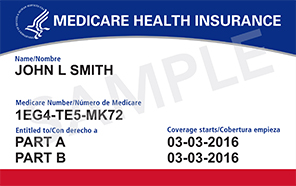 [Speaker Notes: If you are under 65 and getting Social Security or Railroad Retirement  benefits, you will automatically be enrolled in Medicare Part A and Part B and will get your card about 3 months before your 65th birthday. 

If you are not getting Social Security benefits, you will need to apply for Medicare. You can apply for Medicare by contacting Social Security.   (Railroad Retirees contact the Railroad Retirement Board.)   You can also apply for Medicare online at ssa.gov.   SHIIP can help answer questions and help you with the on-line enrollment. 

Note you can apply online for Parts A and B, or for Part A only. When you already have Part A and you now want to enroll in Part B, Social Security will take Medicare Part B enrollment applications online.    If you are enrolled in Part A and want to enroll in Part B, complete form CMS 40-B. If you are applying for Part B due to loss of employment or group health coverage complete form CMS L564. You can upload these forms on Social Security website or Fax to your local SS office.]
When To Enroll In Medicare Parts A & B
Initial Enrollment Period
[Speaker Notes: When can you enroll in Medicare Part A and Part B? You can sign up for Parts A & B anytime during a 7-month period that begins 3 months before the month you turn age 65 and ends 3 months after the month of your 65th birthday.   This is called your Initial Enrollment Period.
Starting in January of 2023, if you sign up in your birth month or three months after, the effective date of your Part  B will be the first of the month following your enrollment. 

Note: Part A will be effective the first of their birth month unless they pay a premium for Part A]
What If You Don’t Enroll In Part B
During Your IEP Or When You Retire?
General Enrollment Period

January 1 through March 31 each year

Coverage effective the 1st of the following month

Premium increases 10% for each 12-month period you were eligible but did not enroll

Pay this penalty as long as you have Part B
[Speaker Notes: If you did not enroll in Part B during your Initial Enrollment Period at age 65, or during a Special Enrollment Period when you retire? 

You may sign up during a General Enrollment Period.  This period runs from January 1 through March 31 of each year. Your Part B coverage will be effective on the 1st of the following month. For example, if you enroll in January your Part B coverage will begin on February 1st.

However, the cost of Part B will go up 10% for each 12-month period that you could have had Part B but did not take it, except in special cases. In most cases, you will have to pay this penalty for as long as you have Part B.]
MEDICARE
Part A 
Hospital 
Insurance
Part B 
Medical 
Insurance
Medicare Health Insurance
[Speaker Notes: Original Medicare is made up of two parts. Medicare Part A is hospital insurance while Medicare Part B is medical insurance. Let’s take a closer look at what Medicare Part A covers.]
Medicare Part A
Hospital Insurance
Inpatient 
 Hospital
Home 
Health 
Care
Skilled
 Nursing 
Facility
Hospice
[Speaker Notes: Medicare Part A, hospital coverage, helps pay for
Hospital inpatient care
Skilled nursing facility (SNF) care (not custodial or long-term care)
Home health care
Hospice care]
Cost Of Enrolling In Medicare Part A
Part A is free for people who have 40 quarters of work credit

Enrollment is automatic if you are drawing social security benefits

If Part A is free there isn’t a penalty for delaying enrollment
[Speaker Notes: Part A is free for people who have 40 quarters of work credit under SS or RR. 
Enrolling in Part A is automatic if Part A is free for you and you are drawing Social Security benefits before you turn 65.
If you are not drawing Social Security benefits before age 65, you can enroll in Part A  anytime during your Initial Enrollment Period or afterwards.
If Part A is free for you then there is no penalty for delaying enrollment in Part A after you turn 65.   

________________________________________________
Note to presenter: 
Part A  premium  - 2023
30-39 quarters of Social Security work credit   $278
Less than 30 quarters of Social Security work credit   $506]
Part A Inpatient - What You Pay
[Speaker Notes: REFER TO:  Page 2 of Iowa Medicare Supplement & Premium Comparison Guide 

In the Original Medicare Plan, for each benefit period in 2023 you pay:
A total of $1,600 for a hospital stay of 1 – 60 days 
$400 per day for days 61 – 90 of a hospital stay 
$800  per day for days 91 – 150 of a hospital stay. These days are covered under your Lifetime Reserve Days. Lifetime Reserve Days are 60 days that Medicare will pay for when you are in a hospital for more than 90 days in a benefit period. Reserve days can be used only once during your lifetime. For each lifetime reserve day, you pay the daily coinsurance amount of $800 in 2023.
All costs for each day beyond 150 days in a benefit period]
IN
hospital
Benefit 
Period 
Begins
Inpatient Hospital & SNF Benefit Period
Leave
Hospital
Enter Hospital
OUT
60 consecutive days
No Inpatient Hospital Care 
or Skilled Nursing Care
Benefit
Period
Ends
[Speaker Notes: Which just discussed your costs during a hospital benefit period.  So you can better understand these costs lets look at what defines a benefit period.
A benefit period refers to the way Medicare measures your use of hospital and skilled nursing facility (SNF) services. 
A benefit period begins the day you are admitted to a hospital as an inpatient. 
The benefit period ends when you have not received Medicare-inpatient hospital or skilled nursing care for 60 days in a row. 
If you go into the hospital after one benefit period has ended, a new benefit period begins. 
You must pay the inpatient hospital deductible ($1,600 in 2023) for each benefit period. 
You may have more than one benefit period in a calendar year, which means paying more than one Part A deductible.  There is no limit to the number of benefit periods you can have.]
Skilled Nursing Facility Care - What You Pay
Requirements:
3-day inpatient hospital stay
Need daily skilled care
Use a Medicare-certified skilled nursing facility (SNF)
[Speaker Notes: Medicare Part A will pay for skilled nursing facility (SNF) care for people with Medicare only if all of the following are true:
You have Medicare Part A and you have been admitted as an inpatient in a hospital for at 3 consecutive days or more, not counting the day you leave the hospital; and
You are admitted to the SNF within 30 days after you leave the hospital; and
You need, and your doctor has ordered, inpatient services in a SNF, which require the skills of professional personnel like registered nurse, physical therapist, occupational therapist or speech-language pathologists; and
You need and get the required skilled care on a daily basis; and
Your care in the SNF is for a condition that was treated in the hospital; and the facility MUST be a Medicare participating SNF.
Skilled nursing facility (SNF) care is covered in full for the first 20 days when you meet the requirements for a Medicare-covered stay. 
Under the Original Medicare Plan, for days 21 – 100, SNF care is covered except for coinsurance of up to $200 per day in 2023. 
After 100 days, Medicare Part A no longer covers SNF care. To qualify for a new benefit period you must have a break of 60 days from skilled and hospital care. Then you would need a new 3-day hospital stay to qualify for another 100 days of Medicare-covered skilled care.]
Home Health Care - What You Pay
Covered Services at no cost if:

Your doctor certifies you need, one or more of these services
Skilled nursing care
Physical Therapy
Speech Therapy
Occupational Therapy

Medicare Certified Home Health Agency

You must be homebound

Medicare will pay for part-time home health aid services
[Speaker Notes: Medicare Part A pays for your home health services for as long as you are eligible and your doctor says you need these services.  
If you have Medicare you can use your Home Health benefits if:
You are under the care of a doctor
Your doctor certifies that you need, one or more of these services:
Skilled Nursing Care
Physical therapy
Speech–language Therapy
Occupational Therapy 
The Home Health agency is approved by Medicare
You are homebound, which means you have trouble leaving your home without help because of an illness or injury, or leaving your home isn’t recommended because of your condition.  You may leave home for medical treatment or short, infrequent absences for non-medical reasons, like an occasional trip to the barber, a walk around the block or a drive, or attendance at a family reunion , funeral, graduation. 
Medicare will also pay for part-time home health aide services (like personal care), if needed to maintain your health or treat you illness or injury.  
Medicare doesn’t covered home health aide services unless you are also getting skilled care.]
Hospice Services
Doctor must certify you are terminally ill with less than six months to live
Hospice can be provided in your home or a Medicare-approved Hospice facility
Room and board are not covered 
You pay nothing for hospice care
You may pay 5% of the approved amount for respite care
You pay a copayment of up to $5 for prescriptions
[Speaker Notes: Part A also covers hospice care.
You can get hospice care as long as your doctor certifies that you are terminally ill and probably have less than 6 months to live
Hospice care is usually given in your home, but it may be covered in a hospice facility approved by Medicare. Room and board in the facility are not covered by Medicare.
If the caregiver such as a family member needs rest, Medicare covers up to 5 days of inpatient respite care in a Medicare-approved facility such as a hospital or nursing home. You may pay 5% of the approved amount for respite care
You pay a copayment of up to $5 for pain and symptom management prescriptions]
Medicare Part B
Medical Insurance
Other
Services & 
Supplies
Doctor
Services
Outpatient
Hospital & Emergency
Room
Durable
Medical
Equipment
Home Health Care
[Speaker Notes: REFER TO:  Page 1 of Iowa Medicare Supplement & Premium Comparison Guide 

Medicare Part B covers
Doctors’ services - wherever doctor provides care
Outpatient, Emergency
You can be considered outpatient even if kept over night.  Ask what your status is.
Home Health - some under Part A and some under 
	Part B- but if you have only A or B, all types of eligible home health services are paid. 
Durable Medical Equipment such as walkers, wheel chairs, oxygen equipment, and diabetic supplies. 
Other Services & Supplies such as ambulances, laboratories, therapy]
Cost Of Enrolling In Medicare Part B
People new to Medicare in 2023 pay $164.90 per month for Part B
 
People with higher incomes pay more if their income is above: 
$97,000 individual 
$194,000 couple filing joint return
[Speaker Notes: Before 2007, beneficiaries paid the same monthly Part B premium representing 25% of the actual cost of the benefit.  Beginning January 1, 2007, an individual or couple’s modified annual adjusted gross income is used to determine how much is paid for the Part B premium. 
Individuals who will pay more than the minimum premium in 2023 include: Individuals with an income greater than $97,000 (including those who are married and file separately) and couples who file a joint tax return with an income greater than $194,000 (based on modified adjusted gross income from 2020 tax returns).    

The extra premium amount is called IRMAA – which stands for “income related monthly adjusted amount” 
IRMAA is withheld from your Social Security check.  If you don’t get a SS check, you will be billed for the IRMAA by Medicare.   
The amount of premium these higher income people pay are found on page 1 of the Iowa Medicare Supplement & Premium Comparison Guide, which is in your packet. 
 
[Note the income used to determine IRMAA is a form of adjusted gross income but it’s specific to Medicare. The modified adjusted gross income is different from your adjusted gross income because some people have additional sources that have to be added to their adjusted gross income to determine their IRMAA.]]
How Do I Pay The Part B Premium?
If you are drawing benefits, the premium is taken out of your monthly payment:
Social Security 
Railroad Retirement
Federal Government retirement

If you are not drawing benefits, you will 
be billed every 3 months
[Speaker Notes: If you choose to have Medicare Part B, the premium is automatically taken out of your monthly Social Security, Railroad Retirement or Federal Government retiree payment. 
If you do not get any of the above payments, Medicare sends you a bill for your Medicare Part B premium every 3 months. You may pay your bill by credit card, check, or money order.  If you want to pay monthly, turn the billing over and follow the instructions.  You will be able to set up automatic monthly withdrawal from your bank account.  When you begin SS, the premium will come out of your monthly benefit check instead. 
For information about your Medicare Part B premiums, call Social Security or call the Office of Personnel Management if you are a retired Federal employee.]
You pay $203 annual deductible
You pay $226 annual deductible
Approved Amount
Medicare pays 80%
You pay 20%
You may pay excess of 15% 
(or more for equipment).
You may pay excess of 15% 
(or more for equipment).
Medicare Part B - Payments For Services
No annual or lifetime limit
[Speaker Notes: REFER TO:  Page 2 of Iowa Medicare Supplement & Premium Comparison Guide 

If you are in the Original Medicare Plan, you pay the Medicare Part B deductible which is the amount a person with Medicare must pay for health care each calendar year before Medicare begins to pay. 
This amount can change every year in January. For 2023 the amount is $226. This means that you must pay the first $226 of your Medicare-approved medical bills in 2023 before Medicare Part B starts to pay for your care. 
You also pay some co-payments or coinsurance for Part B services. The amount depends upon the service, but is 20% of the amount Medicare approves in most cases.
We will discuss “excess charges” on the next slide.]
Medicare Part B - Claims
If provider accepts “assignment”
Agree to accept Medicare’s “approved” amount as full payment
You only pay deductibles & coinsurance
Medicare sends its payment directly to the provider

If provider does not accept “assignment”
May charge up to 15% more than the “approved” amount
May ask you to pay entire charge at time of service
Medicare sends its payment to you and you pay the provider
[Speaker Notes: To understand the Original Medicare Plan, it is important to define the term “assignment.” Assignment is an agreement between doctors and other health care suppliers or providers, and Medicare. Doctors or providers who accept assignment from Medicare agree to be paid by Medicare and agree to get only the Medicare approved amount for their services. Providers who accept assignment can only charge people with Medicare the Medicare deductible and/or coinsurance amount.  

If a doctor, other health care supplier, or provider doesn’t agree to accept assignment, they may charge you more than the Medicare-approved amount. For most services there is a limit to how much your doctors and providers can bill you, this is called the “limiting charge.”  The limiting charge is 15% over the Medicare-approved amount. The limiting charge doesn’t apply to supplies and durable medical equipment. In addition, you may have to pay the entire charge at the time of service. Medicare will send you its payment to you and you pay the provider.]
Medicare Covers Preventive Services
Some services 100% covered by Medicare:
Welcome to Medicare preventive visit
Annual wellness visit
Flu Shot
Pneumococcal Shot
Mammograms (screening)
Check out SHIIP’s “Preventive Benefits Fact Sheet”
[Speaker Notes: Medicare Part B also covers many preventive services like a Welcome to Medicare preventive visit, an Annual Wellness visit, the flu and pneumococcal shots, and many other screenings. Most of these screenings, shots and tests have no cost sharing if your provider accepts assignment. 
Check out the Medicare Preventive Benefits factsheet for a complete list of preventive services covered by Medicare. 
It’s important to take advantage of these important benefits.  Note when you are eligible for the benefits and how often you can receive the various services.]
Help Paying For Medicare Costs
Medicare Savings Programs – Pay for Part B premium and sometimes Medicare deductibles and coinsurance
Income below: 
$1,661 per month individual 
$2,239 per month couple
Resources below: 
$9,090 individual
$13,630 couple 

SHIIP/SMP counselors can help with application
[Speaker Notes: People whose income and resources are below these limits may have their Part B premium paid by the State of Iowa or they may also qualify to have their Medicare Part A & Part B deductibles and co-payments paid for them. These programs are called Medicare Savings Programs.

The programs are administered by the Department of Human Services (DHS).  SHIIP counselors can help you with this application. 

Note to presenter:  Limits shown are for SLMB. 

QMB limits are 
Income:   single $1,235;    couple $1,664
Resources:  single $9,090;   couple $13,630

Note: Income is defined as gross income, before deductions
Resources include savings, investments, property you own if you do not live on that property.   They do not include the home you live in or your car.  The income and resource limits for QMB and SLMB will change April 1, 2024.]
Your Medicare Coverage Choices
Original Medicare
Medicare Advantage
Part A Hospital Insurance
Part B Medical Insurance
Combines Part A & Part B
Supplemental Coverage
May include Prescription Drug Coverage – Part D
Prescription Drug Coverage – Part D
[Speaker Notes: You have two choices for how to receive your Medicare benefits
Your first Option is Original or traditional Medicare.  With this option the government pays  a share of your Part A and Part B benefits. You may want to purchase supplemental insurance to cover some or all of the costs which Medicare Part A and Part B does not pay.  You can also enroll in a Part D drug plan for drug coverage.  

Your second option is a Medicare Advantage plan.  Some years ago Congress decided that beneficiaries should have more than one way to receive their Medicare benefits.  They created Medicare+Choice, now called Medicare Advantage plans.  Medicare Advantage plans are offered by private insurance companies and provide your Part A and Part B benefits.  Some also include Part D drug coverage.

We will start by discussing the first option Original Medicare.]
Original Medicare
Use any provider in the US who accepts Medicare and has a provider number.
No provider network
No referral to see a specialist
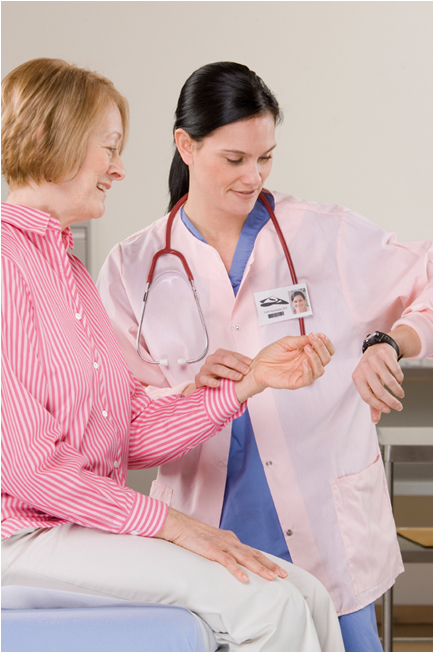 [Speaker Notes: If you choose Original Medicare you can see any provider in the U.S. who accepts Medicare and has a Medicare provider number.   
There is no provider network and you also are not required to have a referral before seeing a specialist.]
Supplemental Insurance Choices
Medicare Advantage
              Part C
Original Medicare
Part A Hospital Insurance
Part B Medical Insurance
Combines Part A & Part B
Supplemental coverage
May include Prescription Drug Coverage – Part D
Prescription Drug Coverage – Part D
[Speaker Notes: When you choose to go the original Medicare route, the second decision you have to make is what supplemental insurance you want.]
Medicare Supplement Insurance
Health insurance policies sold by private insurance companies

Also called “Medigap”

Cover “gaps” in Original Medicare Plan 

10 standardized policies 
Plans A, B, C, D, F, G, K, L, M, N

Guaranteed renewable
[Speaker Notes: REFER TO:  Iowa Medicare Supplement & Premium Comparison Guide
When you choose to go the Original Medicare route, the second decision you have to make is what supplemental insurance you want.
A Medicare Supplement  policy is a health insurance policy sold by private insurance companies to fill the “gaps” in Original Medicare. They are also called Medigap policies. The companies must follow Federal and state laws that protect people with Medicare.
The standardized Medicare Supplement policies must provide the same benefits, but the costs may differ among companies. They are identified by the letters, A, B, C, D, F, G, K, L, M & N 
When you buy a Medicare Supplement policy, you pay a premium to the Medicare Supplement insurance company. As long as you pay your premium, your policy will be automatically renewed each year.  This is called guaranteed renewable. 
This premium is in addition to your monthly  Medicare Part B premium.]
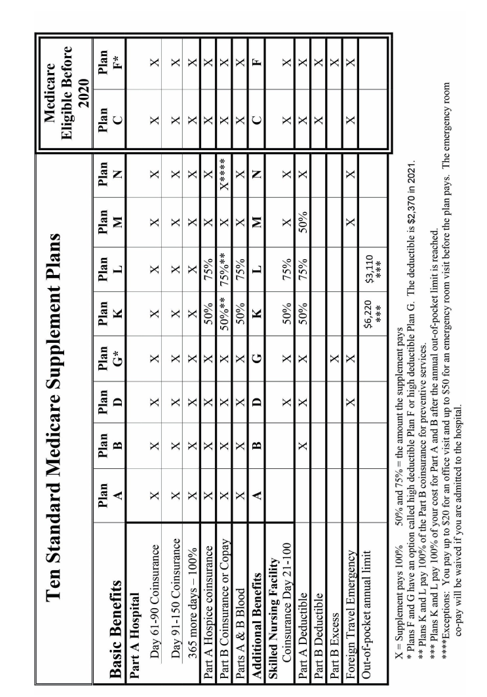 Standard Plans -- 10 Benefit Packages
Basic Benefits
[Speaker Notes: If you look at page 3 of the Iowa Medicare Supplement & Premium Comparison Guide, you will see a chart that lists all of the 10 standard plans . The out of pocket expenses are shown on the left. An X in the box means that the Plan shown at the top of the column covers the out-of-pocket expense.  So you can see that all plans cover all of the basic benefits which includes the Part B coinsurance. Plans K & L only cover part of the Part B coinsurance, and Plan N has a copay of up to $20 at a doctor’s office and $50 at an emergency room.

If you look at the far right columns of the chart you will see that only people who were first eligible for Medicare before January 1,2020, may buy Plans C or F.   If you are newly eligible for Medicare after January 1, 2020 you may not buy Plans C or F.]
Standard Plans- 10 Benefit Packages
Additional Benefits
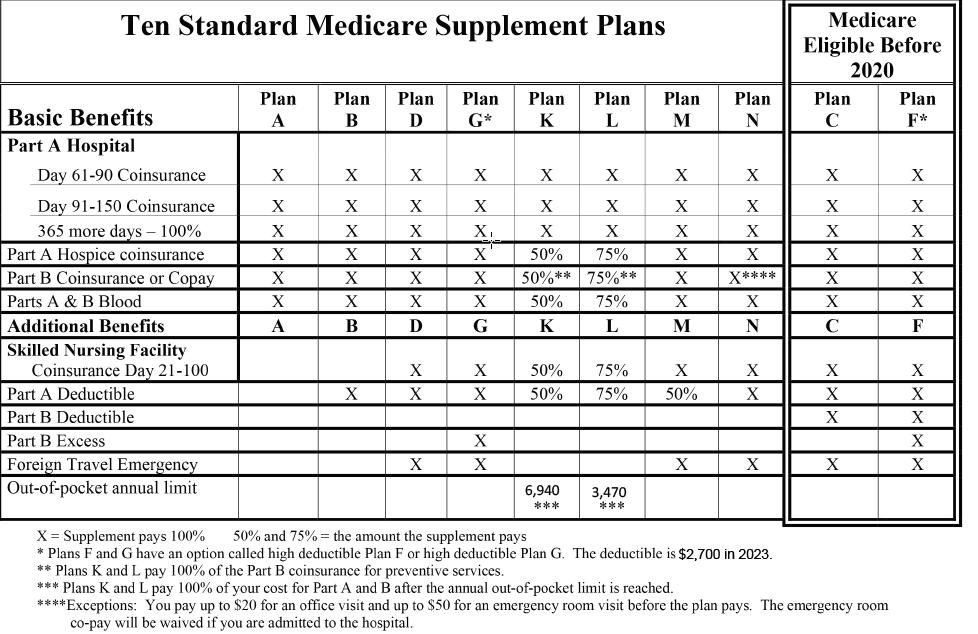 [Speaker Notes: Continuing with page 3 of the Iowa Medicare Supplement & Premium Comparison Guide, the plans start getting different from each other below the “Additional Benefits” line.  

For example, only Plans C and F cover the annual Part B deductible.  
Only Plans F and G cover Part B excess (when the provider does not accept assignment).  Several of the plans provide some limited foreign travel emergency coverage. 
Plans F and G also have high deductible versions, in which you are responsible for the first $2700 (in 2023) that Medicare does not pay.  After that, Plan F or G benefits apply,]
How much does a Medicare Supplement cost?
Premiums vary for various reasons such as age, gender or geographic area
Premium rate and increases:
 Attained Age policies – premium increases as you age
Issue Age polices – premium will not increase as you age
Companies can request increase
Approved by Iowa Insurance Division
[Speaker Notes: Premiums vary among plans and companies for various reasons: age, gender or geographic area.  Most companies base their premium rates and increases by age. Our guide includes annual premiums for a Des Moines zipcode.  

Starting on page 22 in the guide you will see “AA”or “IA” listed in the “notes” column on the right side of the page, 
AA means attained age.  The premiums for these policies increase as you get older. 

IA means issue age; the premium for these policies will not increase because you age.  However, companies can increase premiums for all customers whenever justified and approved by the Iowa Insurance Division. 

These premiums our a guide, not an exact quote.  Some companies offer discounts, such as a “household” discount.   To find out the exact cost for you, contact the company, an agent or SHIIP.   SHIIP counselors have a tool that allows them to help you compare plans and give you more accurate pricing.  

Note: NA – only UHC has this.  While their premium is not based on age, the premium listed in the guide is discounted from the ‘actual premium’, and the discount is reduced annually – so there are automatic rate hikes (like with AA), but these stop when the discount is reduced to zero.]
Guaranteed Issue - Open Enrollment
Available at age 65 or older 
Triggered when Medicare Part B starts
Lasts six months from Part B effective date
Can’t be turned down 
Pay “preferred” premium
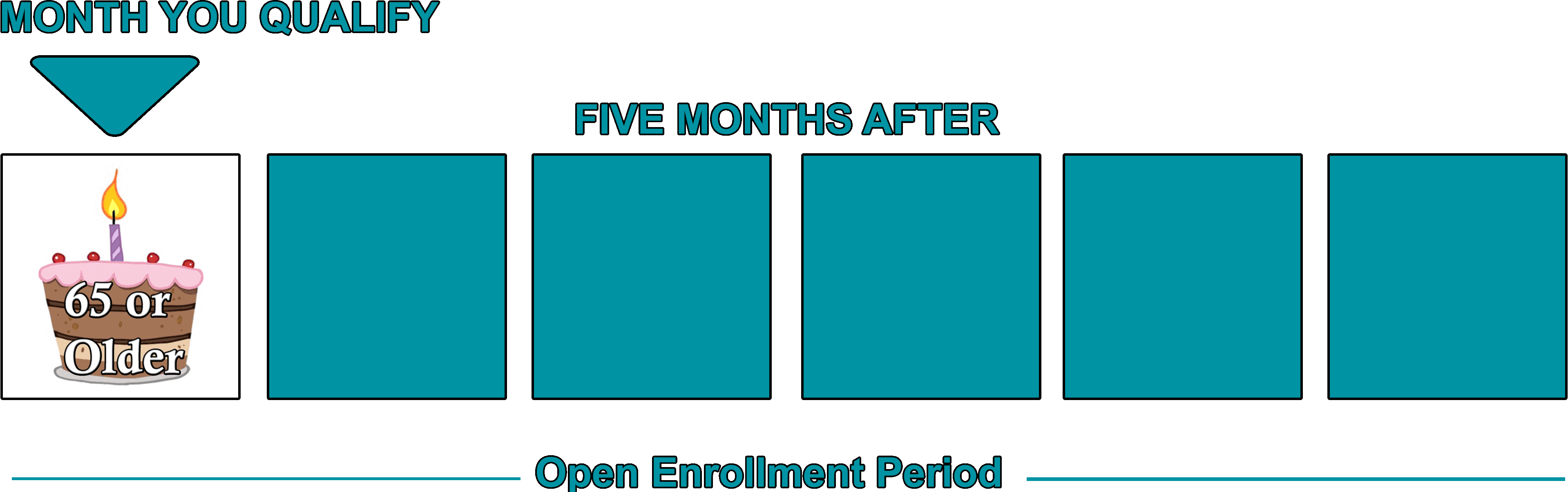 [Speaker Notes: REFER TO:  Page 5 of Iowa Medicare Supplement & Premium Comparison Guide

Most Medicare coverages are available regardless of your health.  The question is “when” can you enroll, not “whether” you can enroll.  Medicare Supplement plans are the exception.

When you first go on Medicare Part B at age 65 or older you get a Medicare supplement “open enrollment”.  The first six months you are on Medicare Part B you can enroll in any Medicare supplement that is offered in Iowa and the company cannot reject you for any existing health conditions and it cannot charge you more than anyone else your age.  There is no annual open enrollment for Medicare Supplement plans.  After the six month period ends, companies can use medical underwriting (review your health history) to determine if they will cover you and to determine your premium.

There is no open enrollment for those under age 65 in Iowa.  

Outside of this six month open enrollment period, there are limited circumstances when you can buy a Medicare Supplement without answering health questions.  Those are described on page 8 and 9 in the Medicare Supplement & Premium Comparison Guide.]
Pre-Existing Conditions
No Waiting Period for Pre-Existing Conditions if:
You apply for a Medicare Supplement within 63 days of the loss of previous coverage
OR
You apply for a Medicare Supplement to replace one you currently have
OR
 The company has no waiting period
[Speaker Notes: REFER TO:  Page 6 of Iowa Medicare Supplement & Premium Comparison  Guide
Although the insurance company is  required to sell you a Medicare Supplement plan regardless of your health during your six month open enrollment period, it can have a waiting period before it covers pre-existing health conditions.    The maximum waiting period is 6 months.
You can avoid a waiting period if:
During your 6 month open enrollment period, you apply for your Medicare supplement within 63 days of the loss of your previous health insurance coverage which you had for six months or longer.
You apply for a Medicare supplement policy to replace one you have had for at least six months, and no gap occurs between the end of the old policy and the beginning of the new policy.
You apply for a Medicare Supplement that does not have a waiting period (Point out “Notes” in the premium comparison portion of the Guide.)]
Employer Retiree Health Plans
How does your plan coordinate with Medicare?
What is the premium?
Are there any extra benefits?
Does it have prescription drug coverage as good as or better than Medicare’s?
Is there a provider network?
[Speaker Notes: If you have a retiree plan, you need to understand what it covers and how it coordinates with Medicare.  Retiree plans may be better, worse or somewhere in-between when compared to regular Medicare Supplement plans. 
Many employer-provided plans have coordination of benefits and may or may not pay everything Medicare does not cover. 
What is the premium? 
Some plans may include vision and hearing services and dental care, not covered under original Medicare or a Medicare Supplement plan.   
The retiree plan may include prescription drug coverage that is better than a Medicare prescription drug plan.  
Some retiree plans are group Medicare Advantage plans which have provider networks that must be used. 
It is important to understand your retiree coverage.   With most retiree plans, if you leave the plan, you cannot return.   
Note that Tricare for Life, State of Iowa and other federal coverage are types of retiree coverage. 
SHIIP counselors can help you review your employer coverage and compare it to other supplement options.]
Prescription Drug Coverage Choices
Medicare Advantage
              Part C
Original Medicare
Part A Hospital Insurance
Part B Medical Insurance
Combines Part A & Part B
Supplemental coverage
May include Prescription Drug Coverage – Part D
Prescription Drug Coverage – Part D
[Speaker Notes: The last decision you need to make if you choose Original Medicare is if you need to purchase a Medicare Part D Prescription Drug plan.]
Medicare Part D
Available for all people with Medicare 
Enrolled in Part A and/or Part B
Includes those on Medicare due to disability, ALS or ESRD
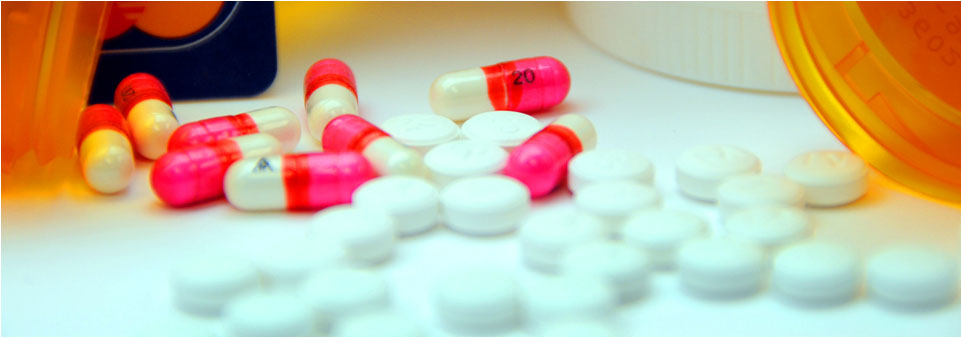 [Speaker Notes: Anyone who has Medicare Part A and/or Part B is eligible to join a Medicare drug plan, including those on Medicare due to disability, ALS or ESRD. No health questions are asked. 
Your plan must be one available in the state where you live.   
Enrolling in a Medicare Drug plan is not mandatory. 
However, there are only certain times that you can enroll in a plan, and if you do not enroll when you are first eligible, but later decide you want coverage, you may have to wait to enroll. 
If you don’t enroll in a drug plan when you are first eligible and you do not have creditable drug coverage you will be subject to a Late Enrollment Penalty if you do enroll in a drug plan at a later time.]
New in 2023
No cost sharing for adult vaccines covered under Part D
This includes Shingles and TDAP

Maximum $35 monthly co-pay for a one-month supply of injectable insulin covered by the Part D Plan
[Speaker Notes: The Inflation Reduction Act that was passed in October of 2022 will make changes to Medicare cost sharing beginning in 2023.

There will no longer be any cost sharing for certain adult vaccines covered by Part D. This includes the Shingles shot and TDAP which is the adult booster shot for tetanus, diphtheria and pertussis (also called whooping cough.)

The no cost share is for the vaccine but there could be a cost for the administration of the vaccine depending on where you get your shot.  You can check with your will Part D plan to find out if there is a difference in your cost share if you get the vaccine at the pharmacy or your doctors office.

Injectable insulin and insulin used in an insulin patch pump such as the Omnipod will be capped at a maximum cost share of $35 for a one-month supply if the insulin is covered by the Part D plan. The disposable pump is not subject to the $35 cost share.

Note: These prescriptions prescribed to manage diabetes are not included in the $35 maximum cost share: Trulicity, Bydureon, Byetta, Mounjaro, Ozempic, Symlin and Victoza.  

Insulin used in an insulin pump will be limited to $35 max cost share for a month supply on July 1, 2023. This insulin is covered by Part B not Part D of Medicare.]
What Is “Creditable Coverage” ?
Drug coverage that is as good as or better than a Medicare prescription drug plan
Includes: 
VA drug benefits
Tricare for Life
Some employer or retiree coverage 
Indian Health Services
[Speaker Notes: What  does “creditable coverage” mean?   It is drug coverage that is as good as, or better than, a Medicare prescription drug plan. 

Veterans drug benefits, Tricare for Life, Indian Health Services and some employer or retiree plans are creditable. 

Your employer’s Human Resource department or insurer will know whether the drug coverage they offer you is creditable.]
Creditable Coverage Notice
Individuals receiving their prescription drug coverage from an employer or retiree plan will receive a notice by October 15th each year telling them if their coverage is “as good as or better than Medicare coverage”.
 
Keep this notice.
[Speaker Notes: Individuals receiving their prescription drug coverage from an employer (current or former) or union will receive an notice by October 15 each year telling them if their coverage is “as good as or better than Medicare coverage”.  If your coverage is creditable, you do not have to enroll in a Medicare Part D plan.  

Individuals who receive a notice saying their coverage is “as good as Medicare” don’t need to do anything except keep the notice with their important papers.  These notices must be kept each year because you will need to prove you had creditable coverage to avoid paying a penalty if you enroll in Part D at a later time.]
What Is The Late Enrollment Penalty?
Assessed 1% of base premium* for every month you were eligible to enroll in Medicare’s prescription drug coverage and did not enroll

Pay penalty for life

Example:  Eligible for Part D but delay 5 years 

 Penalty = 60 months X 1%  or 60% X $32.74*
 $19.64 per month in penalty

* $33.37 in 2022 
* $32.74 in 2023
Each year the National Premium changes
[Speaker Notes: What is the late enrollment penalty?
The late enrollment penalty is an amount added to your Part D premium that is 1% of the National Average premium for every month you were eligible to join but did not have coverage at least as good as Medicare drug coverage for any continuous period of 63 days. You will have to pay this penalty as long as you have Medicare drug coverage.
To calculate the premium penalty you take the number of months you went without coverage and multiply it by the national average premium.
Example:  If you were eligible for Part D but delayed your enrollment for 5 years and did not have any other drug coverage, but then enrolled to start Part D January 1, 2023 you would have a  60% penalty.   5 year x 12months =  60 months x 1% = 60% x $32.74 (which is the national average premium). The premium penalty in this example is $19.64 per month.
The penalty of 60% will not increase but the amount of the penalty premium paid can increase depending on the amount of the National Average premium which changes each year.]
When Can You Enroll In A Prescription Drug Plan?
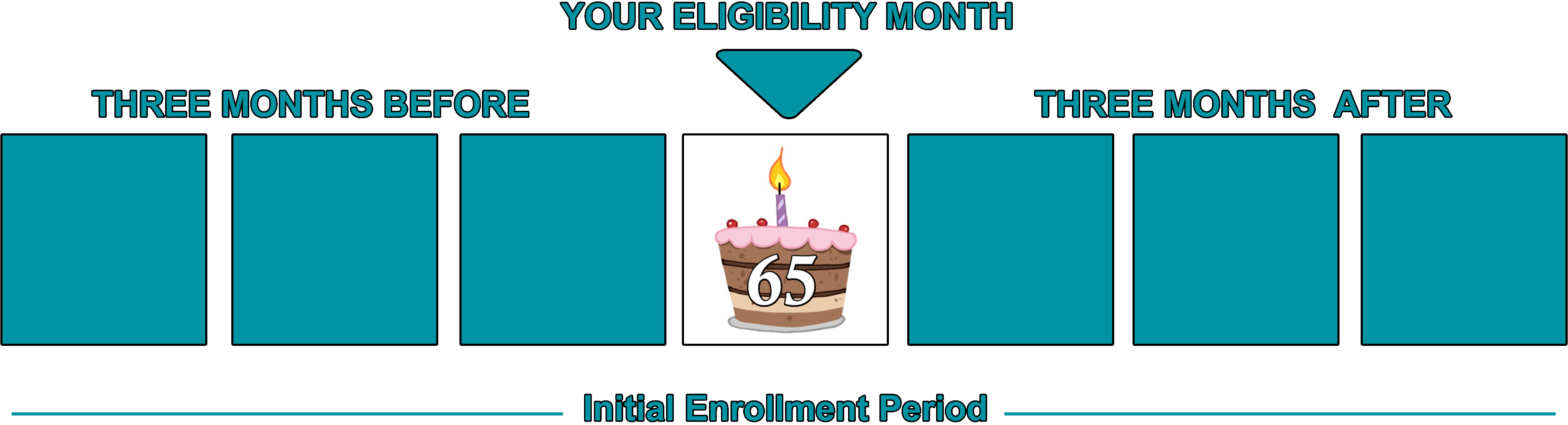 [Speaker Notes: When can you enroll in a Medicare prescription drug plan?
A new Medicare Beneficiary can join a drug plan any time during their Initial Enrollment Period, the 7 month period surrounding an individual’s eligibility for Medicare Part A or Part B.]
When Can You Enroll and Change Drug Plans?
Annual Election Period: October 15 – December 7
Special Election Periods
Loss of employer/retiree coverage 
Change in residence
Moving into, residing in or leaving a long-term care or skilled facility
Qualify for Extra Help with drug costs
[Speaker Notes: Another opportunity to enroll or changes plans is the Annual Election Period each year from October15 to December  7.  During this time anyone on Medicare can:
Enroll in a drug plan for the first time
Drop drug plan coverage or
Change drug plans
If you do nothing during the annual election  period  to change plans, you will stay in your current plan. 
There are other times you can enroll in or change Medicare prescription drug plans. Some examples include:
you lose or voluntarily leave your employer or retiree coverage
you change residence and move to a different state.(2 month SEP)
someone moves into, resides in, or leaves a long-term care or skilled  facility.  (Those living in the facility can change plans anytime.)
Qualifying for Part D extra help with drug costs]
Special Considerations For Worker Or Spouse
If actively working, you may be able to delay enrollment into Part D until you retire
Check if employer coverage is “creditable”
Special enrollment period – 2 months after employer coverage ends
[Speaker Notes: If you are actively working you may be able to delay enrollment into Part D until you retire.  
You need to remember that Part D eligibility begins with your enrollment in Part A. So, before you decide to enroll in Part A, check with your employer to see if your employer prescription drug coverage is creditable.  If it is, you can delay enrolling in Part D.  If your employer plan does not have creditable coverage, delaying enrollment in Part A will prevent you from paying a Part D penalty when you do enroll at a later time.
When you or your spouse retire and your employer coverage ends, you will have a 2-month special enrollment period to enroll in a Part D plan.]
Comparing Part D Plans
Premium
Deductible - $505 maximum in 2023
Formulary – list of drugs covered by the plan
Restrictions on your medications
Cost – What you pay for your prescriptions 
Coverage in the Gap - $4,660 total drug costs in 2023  
Pharmacy network 
Travel - (national availability?)
[Speaker Notes: When you are comparing Part D plans, there are several things to look at when you compare plans.  
Premium – vary by plan and can change every  year
Deductible – How much do you pay toward your prescription drug costs before the Medicare drug plan pays benefits? A maximum deductible is set each year by Medicare.
Formulary – Does the plan cover all the medications you are taking? If not, does it cover the most expensive ones?   
Are there any restrictions on the drugs you take - for example: quantity limits, step therapy or prior authorization?  
Cost – How much will you pay for your prescriptions?  Most Medicare drug plans have a tiered formulary. This means your share of the costs will vary depending on the drug.
Coverage in the Gap – Will you reach the coverage gap and if you do will you continue to pay the same for your drugs?. If total drug costs reach $4,660  in 2023, you reach the gap 
Pharmacy – Can you fill your prescriptions at your pharmacy or will you have to change to a different one?  
Can you fill your prescriptions when you travel?]
Part D Premiums
Premiums can change from year to year 

Some people pay more than the plan’s usual monthly premium if their income is above: 
 $97,000 individual
$194,000 couple filing a joint return
[Speaker Notes: Each drug plan has a monthly premium, which varies by plan.  The plan’s premium can change from one year to the next.  
The Part D premium is higher for individuals whose adjusted gross income  is above $97,000 ($194,000 for couples), just like the Part B premium.  Social Security will send a letter notifying those who need to pay IRMAA.
You pay IRMAA in addition to your regular Part D premium or if you enroll in a Medicare Advantage plan that includes drug coverage. The IRMAA is withheld from your Social Security check or if you don’t get a SS check, Medicare will send you a bill for the IRMAA amount.  The IRMAA payment goes to Medicare, not to the Part D plan.    This means you will get two bills—one from Medicare for IRMAA and one from your Part D plan for the Part D premium.  If you don’t have a Part D plan or a Medicare Advantage plan with drug coverage you will not pay IRMAA.]
Qualify For “Extra Help” With Prescription Drug Costs
Helps pay drug plan premium, deductible and co-pays 
 Monthly Income limits (2023): Resource limits (2023):
$1,842 individual        $16,660 individual
$2,4855 couple             $33,240 couple

SHIIP can help you apply!
[Speaker Notes: Individuals with limited incomes and resources may be able to get extra help with the costs of  Medicare prescription drug coverage when they enroll in a plan.

In 2023 if your monthly income and resources are below the figures shown on the screen you may qualify for Part D extra help. 
The Social Security Administration processes the applications for extra help
SHIIP counselors can help you apply!


Note: Income and Resources listed are effective 1/1/2023.]
How Do You Compare Plans?
Information is Online- medicare.gov
SHIIP can help you: 
set up an account
compare plans
enroll
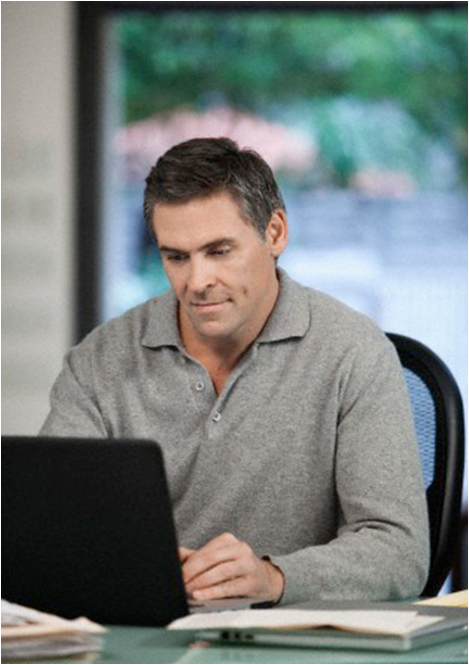 [Speaker Notes: The best way to compare plans is to use the Plan Finder Tool on medicare.gov. 
Click on Find Health and Drug plans and create a MyMedicare account. This will allow you to save your list of drugs once you’ve entered them.
SHIP counselors can help you set up an account, compare plans and assist you with the enrollment process]
Your Medicare Coverage Choices
Medicare Advantage
              Part C
Original Medicare
Part A Hospital Insurance
Part B Medical Insurance
Combines Part A & Part B
Supplemental coverage
May include Prescription Drug Coverage – Part D
Prescription Drug Coverage – Part D
[Speaker Notes: Next we will discuss Medicare Advantage plans., the second way to get your Medicare benefits.]
Medicare Advantage - Eligibility
Have Medicare Parts A & B
Live in service area  (county-specific)
Covers people on Medicare because of disability
[Speaker Notes: You are eligible to enroll in a Medicare Advantage plan if you have Medicare Part A and Part B and you live in the plan’s service area.  
This includes those who are under age 65 and on Medicare because of a disability and those with ESRD.]
Medicare Advantage - A Private Solution
Private companies that contract with Medicare 
Required to provide Medicare Part A & B services.
Sometimes called “Part C”
MA plan handles the claims 
The plan may offer extra benefits – dental, vision, health club membership 
Show your Medicare Advantage card to providers and pharmacy if it includes drug coverage
[Speaker Notes: Medicare Advantage plans are private companies that contract with Medicare on an annual basis to provide Medicare Part A and Part B services.  These plans are sometimes called Medicare  “Part C.”
When someone enrolls in a Medicare Advantage plan, Medicare pays  a set amount to the plan to provide your health care benefits. 
All claims from providers go to the Medicare Advantage plan directly.  The plan pays the claims not Medicare.
You will receive services and make payments based on the plan’s rules, not the way original Medicare pays.
The plan may offer extra benefits such as dental, vision or health club membership.
You will show your Medicare Advantage plan card to providers, not your Medicare card.   You will also use this card at the pharmacy if the plan includes drug coverage.
Important:  Keep your original red, white and blue Medicare card. You will need it if you ever change to a different  Medicare Advantage plan or return to Original Medicare.]
Medicare Advantage vs Original Medicare
What is the difference?
Network of providers
Will my providers accept the MA plan? 
Right to urgent or emergency care
You must live in the plan’s service area
You may pay a plan premium in addition to your Medicare Part B premium
Pay out-of-pocket costs for services you get
Different from Original Medicare Plan
Vary from plan to plan
May include Part D prescription drug coverage
[Speaker Notes: The main differences between having coverage through Original Medicare vs a Medicare Advantage plan are: networks of providers, out-of-pocket cost and rules for accessing care.  
Medicare Advantage plans have networks.  Original Medicare can be used nationwide, with any provider who has a Medicare number.  Although Medicare Advantage plans have provider networks, you have the right to get urgent or emergency care anywhere in the United States when you need it.  
Medicare Advantage plans have service areas, typically counties.  You must buy a plan that is sold in the county in which you live. 
Medicare Advantage plans may or may not have a monthly premium. However, you must continue to pay the monthly Medicare Part B premium ($164.90 in 2023).
You will have to pay other costs (such as copayments or coinsurance) for the services you get. Out-of-pocket costs in these plans may be different from Original Medicare and will vary from plan to plan. Each plan has an maximum out of pocket amount you will have to pay for Part A and Part B services
Drug coverage is included with most MA plans so you do not need to enroll in a separate Part D plan.]
Medicare Advantage Plans in Iowa
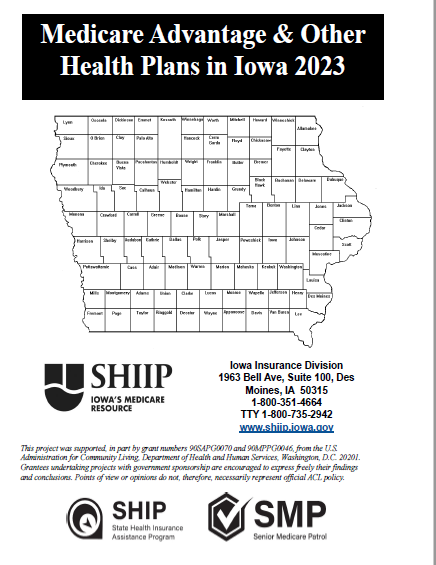 [Speaker Notes: As we discuss Medicare Advantage plans, please look at the guide,  Medicare Advantage & Other Health Plans in Iowa 2023.
In Iowa there are several different types of Medicare Advantage plans such as HMOs, or PPOs. Each of these plans have different types of networks and rules for accessing care.
Choosing a Medicare Advantage plan is an important decision and requires careful consideration. There are some tools we have developed that may help you with this decision. One of these tools is the SHIIP Medicare Advantage Guide.  First, if you  turn to page 8 of the Guide, you will find a list of things to consider before you enroll in a Medicare Advantage plan. Then on page 5 and 6 is a check list of questions you should review before you decide to enroll. 
Note to speaker – have the audience open their guides to one of the pages showing MA plans, and explain how to read it – counties, monthly premium, out of pocket max, copay at a doctor, etc. etc.]
When Can You Join or Change?
During your Initial Enrollment Period – when you are first eligible for Medicare at age 65
During a Special Enrollment Period
Continue to work past 65 or have coverage based on your spouse’s active employment 
October 15 – December 7 each year, you can join or change plans
 January 1 to March 31 – change plans or return to Original Medicare
[Speaker Notes: You can you join a Medicare Advantage? 
You can join when you first become eligible for Medicare during your Initial Enrollment Period.  
You can enroll during a Special Enrollment Period that is available to you when you delay your Medicare enrollment because you continue to work past 65 or you have coverage based on your spouse’s active employment and the coverage will now end or you are choosing to leave the employer coverage
You can also join or change plans during the annual election  Period (October 15- December 7) 
If you choose to enroll in a Medicare Advantage plan you can change MA plans or go back to Original Medicare
January 1 to March 31 
You must be enrolled in a Medicare Advantage plan on January 1 to use this enrollment option
You can return to Original Medicare and enroll in a stand-along Part D drug plan if desired or change to a different Medicare Advantage plan.]
“Trying Out” A Medicare Advantage Plan
If you enroll in a Medicare Advantage plan when you first enroll in Medicare part B at age 65
AND
You disenroll from the Medicare Advantage plan within 12 months
THEN
You will be able to get a Medicare Supplement without answering health questions
[Speaker Notes: REFER TO:  Page 3-4 of Medicare Advantage and Other Health Plans in Iowa 2023
If you enroll in a Medicare Advantage plan when you first sign up for Part B at age 65 you can return to Original Medicare within the first 12 months and get a guaranteed right to get a Medicare Supplement.  This means you must be allowed to enroll in ANY Medicare supplement plan from ANY COMPANY selling those plans in Iowa. The list of plans you are allowed to enroll in, depending on when you were eligible for Medicare, are listed on the bottom of page 6 of the guide.  

There is also an opportunity to get this free try when you first sign up for Part B after your IEP.  For example, you sign up for Medicare Part B when you retire at age 66 and enroll in a Medicare Advantage plan. You will have a 12 month opportunity to get a guaranteed right to a Medicare supplement but in this situation, you will need a Special Enrollment Period to get out of the MA plan. (October 15 to December 7 or January 1 to March 31)
.]
Medicare Cost Plans - another alternative
Similar to Medicare Advantage Plans
Must live in the plan’s service area
Must be enrolled in Part A and Part B
Cannot have ESRD
Covers Part A and Part B services 
Networks: 
In-Network providers - usually, you pay nothing for Medicare Part A and B covered services 

Out-of-network providers - covered under Original Medicare and you pay the Part A and B deductibles and coinsurance/copays
No drug benefit, you can buy a Part D drug plan 
May cover some additional benefits
[Speaker Notes: [Skip slide if there are no cost plans in your County.]
Another option Medicare option in Iowa are  Medicare Cost Plans.  These plans are similar to Medicare Advantage plans but with some significant differences. 
Like Medicare Advantage plans, you must live in the plan’s service area (county) to be eligible to join. Also, for most Cost plans in Iowa you must be enrolled in Part A and Part B. Cost plans do not accept those with ESRD.  You will continue to pay your Part B premium but you will also pay a premium for the Cost Plan. 
Cost plans also have networks. The difference with a Cost plan is if you go out of network, you are covered by Original Medicare not the Cost plan. You would be responsible for paying deductibles, co-pays and coinsurance charged by Original Medicare. You will continue to be covered by the Cost plan if they refer you out of network.
Most Cost plans in Iowa have no cost share for Part A and Part B services and you can enroll any time of the year. Cost plans in Iowa do not include drug coverage so you will also need to enroll in a drug plan. 
Cost plans may cover additional benefits such as a routine physical.]
Set up a Medicare Account
Free, online service
Track Original Medicare claims 
View or get copies of your Medicare Summary Notices
Check your Part B deductible status
Manage your drug list and pharmacy information
View eligibility information
Track preventive services you can use
[Speaker Notes: Once you enroll in Medicare you may want to consider setting up a Medicare account.  
This is a free, secure online service that allows you to access your personalized Medicare information.  Your Medicare account allows you to:
Track your Original Medicare claims and view or get copies of your Medicare Summary notices.
Check your Part B deductible status
Manage your drug list and pharmacy information
View your eligibility information
Track the preventive services you can use and when you used them last

To sign up go to Medicare.gov and create an account]
Volunteering for SHIIP/ SMP
A challenging and rewarding opportunity to help Iowans on Medicare
Be a counselor, computer volunteer, member of our speakers bureau/help promote SHIIP/ SMP
For more information call SHIIP/ SMP at            1-800-351-4664
Contacting SHIIP/ SMP
Statewide: 1-800-351-4664
	(TTY 1-800-735-2942) 
Website:  shiip.iowa.gov
E-mail: shiip@iid.iowa.gov
Your Local SHIIP/SMP:	
    Site Name
       Phone number
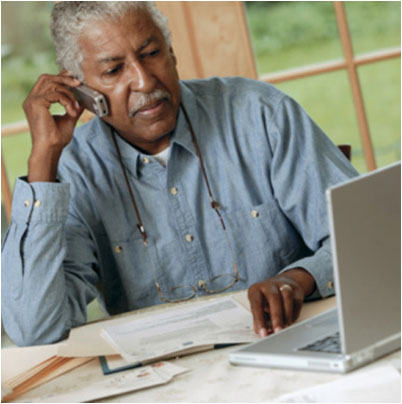 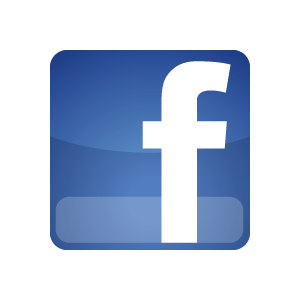 Like us on Facebook
[Speaker Notes: Optional: Discuss other resources available on SHIIP’s website 
(Insert your local site number)

As you get prepare to transition to Medicare, SHIIP is here to help answer your questions and help you compare your Medicare options.

To schedule an appointment with  a SHIIP counselor at your local site  (share local number and process for calling and scheduling an appoint with your site)]
Please complete an evaluation
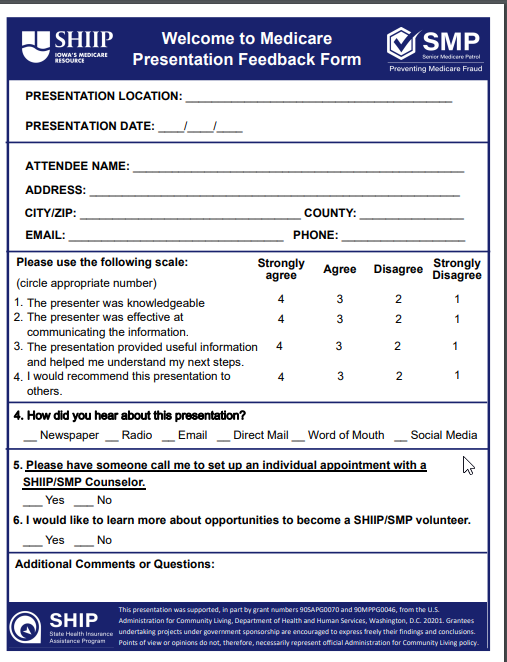 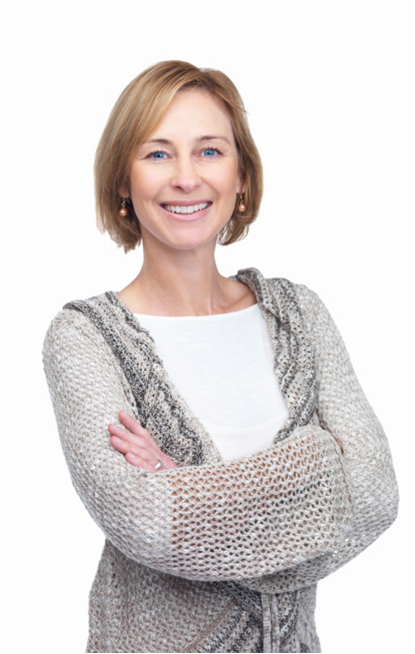 [Speaker Notes: Please complete the SHIIP/ SMP Presentation Feedback Survey, once the survey is completed you will be able to order materials that may help you as you prepare to enroll in Medicare. 

To complete the survey please click on the box labeled “Presentation Feedback Survey” and complete the survey.]
Thank you!